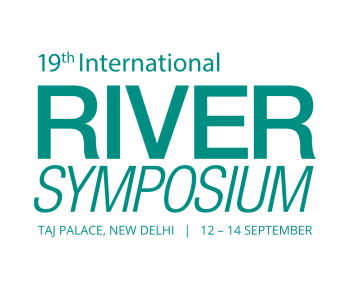 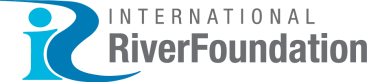 TAJ PALACE, NEW DELHI  |  12 – 14 SEPTEMBER 2016
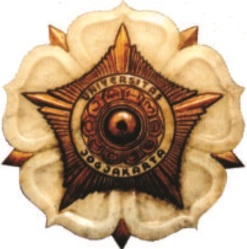 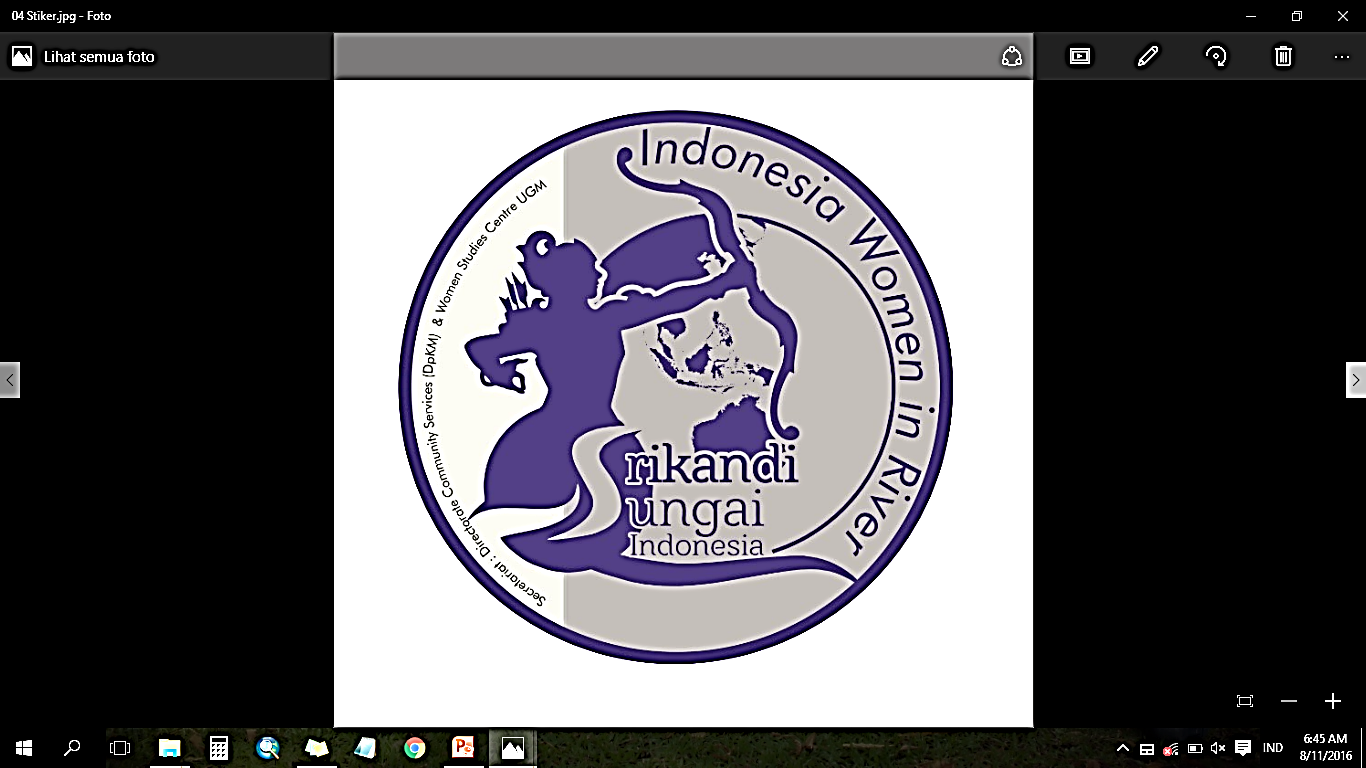 SRIKANDI SUNGAI INDONESIA:
WOMEN INVOLVEMENT
IN INDONESIA  RIVER RESTORATION MOVEMENT
By
Surani Hasanati, S.Si., M.Sc. (Lecturer and Researcher)
Prof. Dr. Suratman, M.Sc. (Vice Rector Universitas Gadjah Mada)

Universitas Gadjah Mada, Yogyakarta, INDONESIA
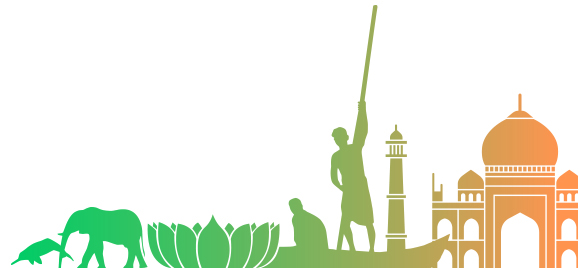 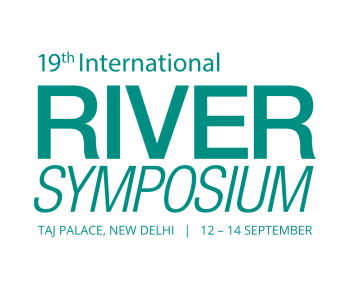 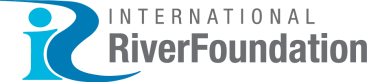 TAJ PALACE, NEW DELHI  |  12 – 14 SEPTEMBER 2016
CONTENT
BACKGROUND 
SRIKANDI SUNGAI INDONESIA/ INDONESIA WOMEN IN RIVER
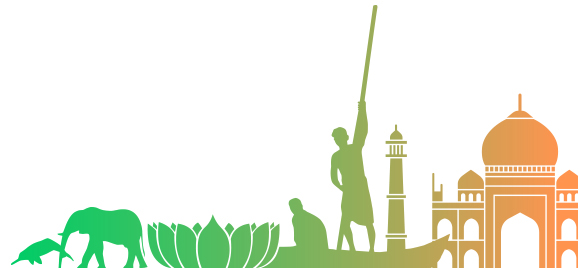 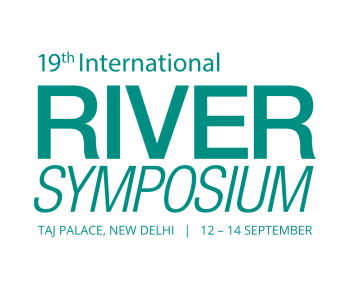 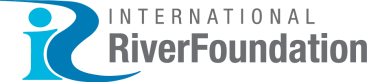 TAJ PALACE, NEW DELHI  |  12 – 14 SEPTEMBER 2016
A. Background
Indonesia is a water country:
Approximately has 5590 rivers
Archipelago width ocean > continent
humid tropical climate
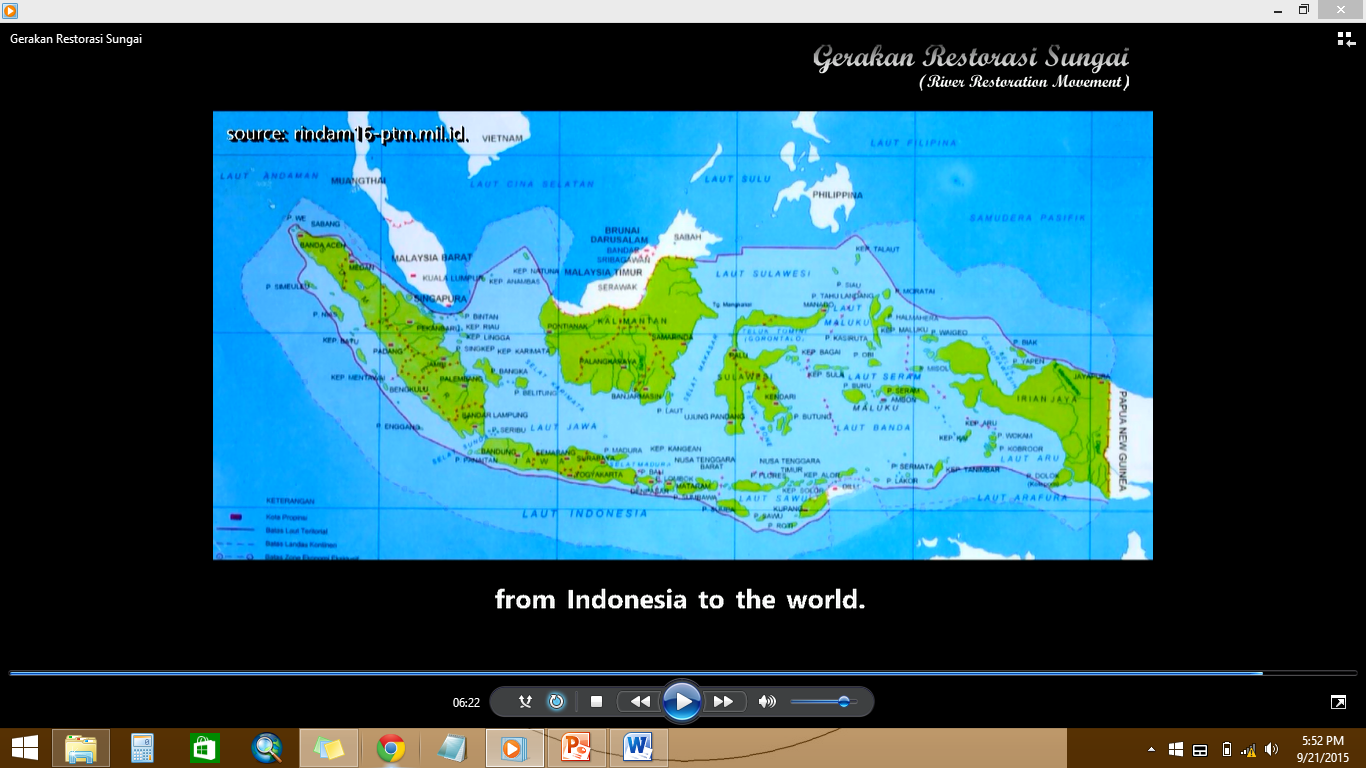 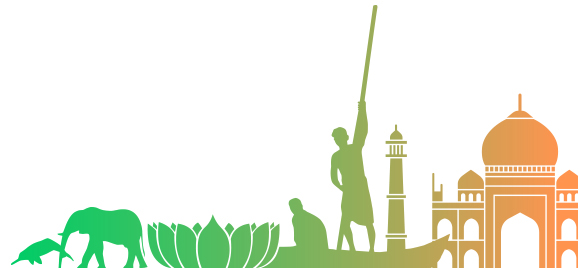 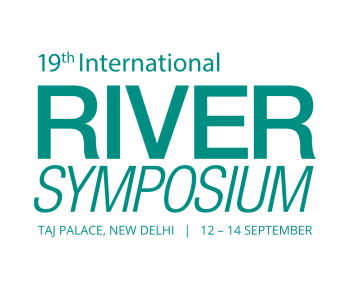 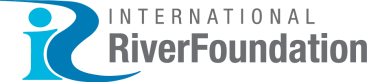 TAJ PALACE, NEW DELHI  |  12 – 14 SEPTEMBER 2016
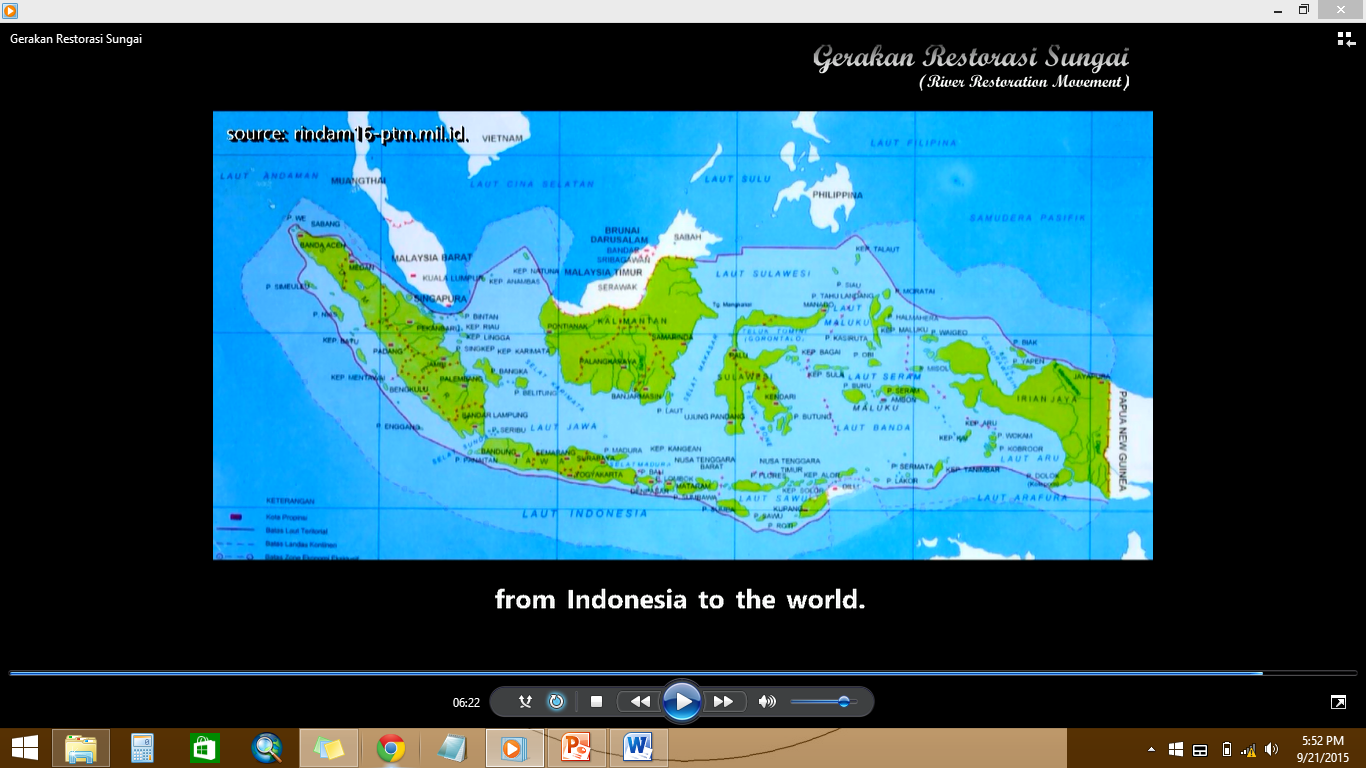 While Yogyakarta is one of Special Region in Indonesia  Government:  King and Queen:
Has a complex river problem from Mountain Merapi up to Hindia Ocean
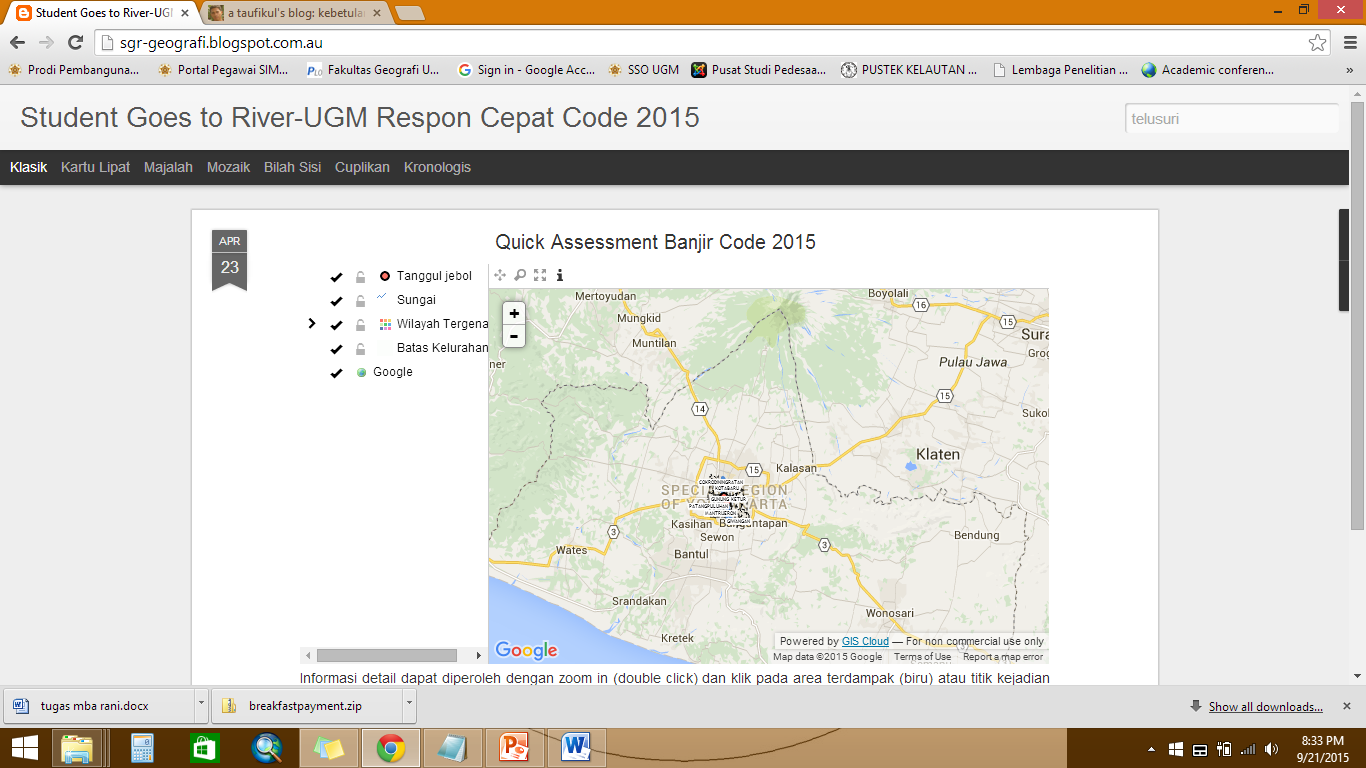 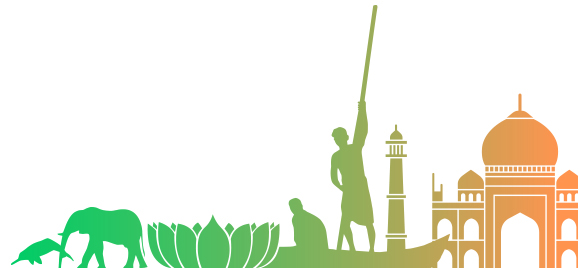 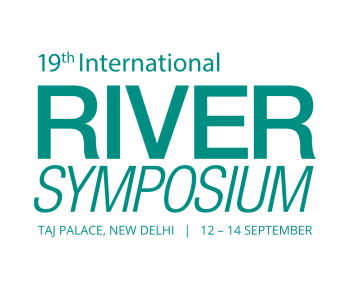 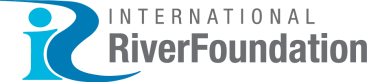 TAJ PALACE, NEW DELHI  |  12 – 14 SEPTEMBER 2016
SRIKANDI SUNGAI INDONESIA (SSI)/
INDONESIA WOMEN IN RIVER
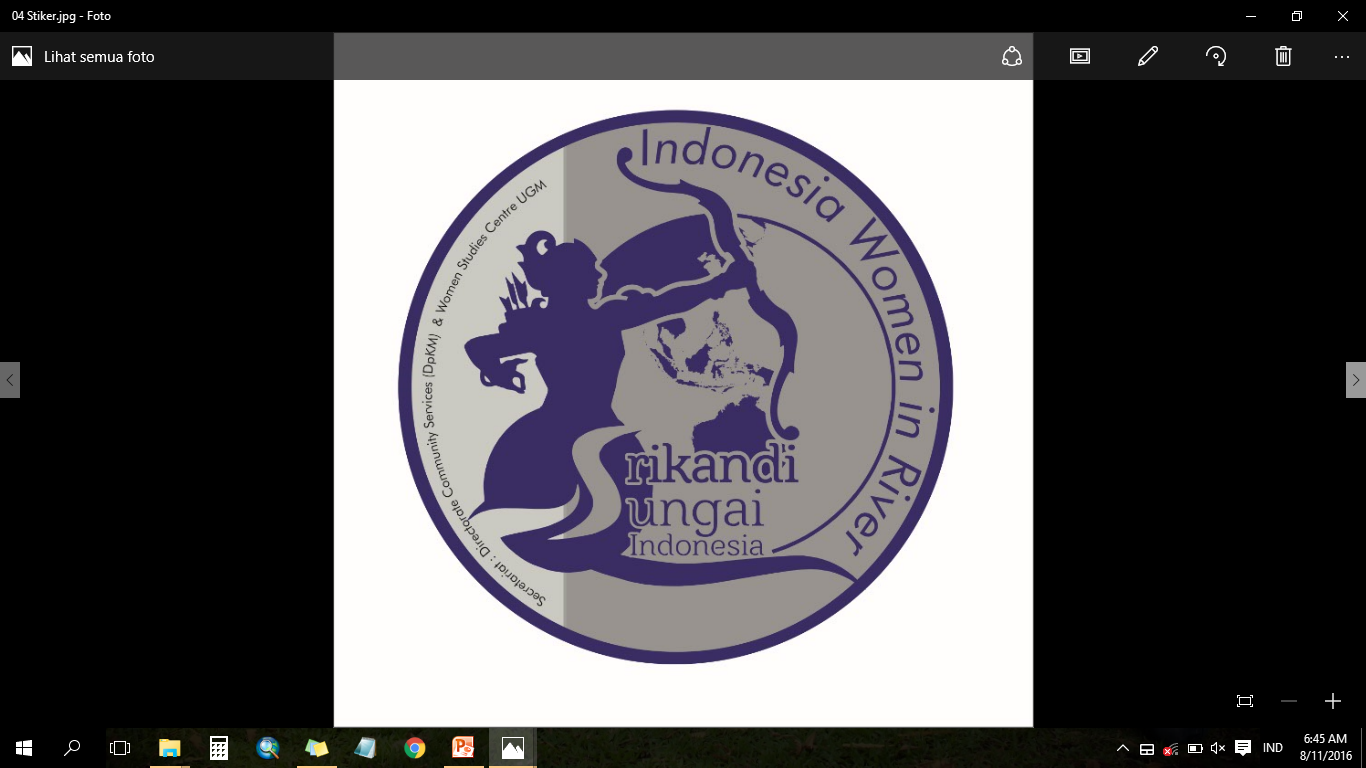 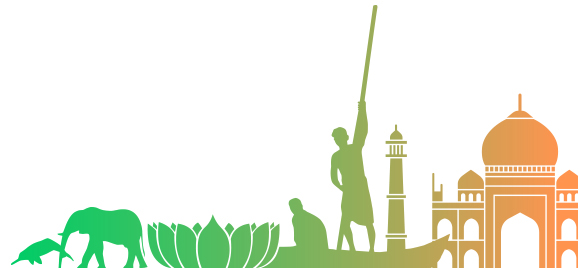 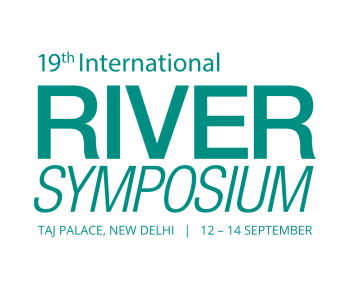 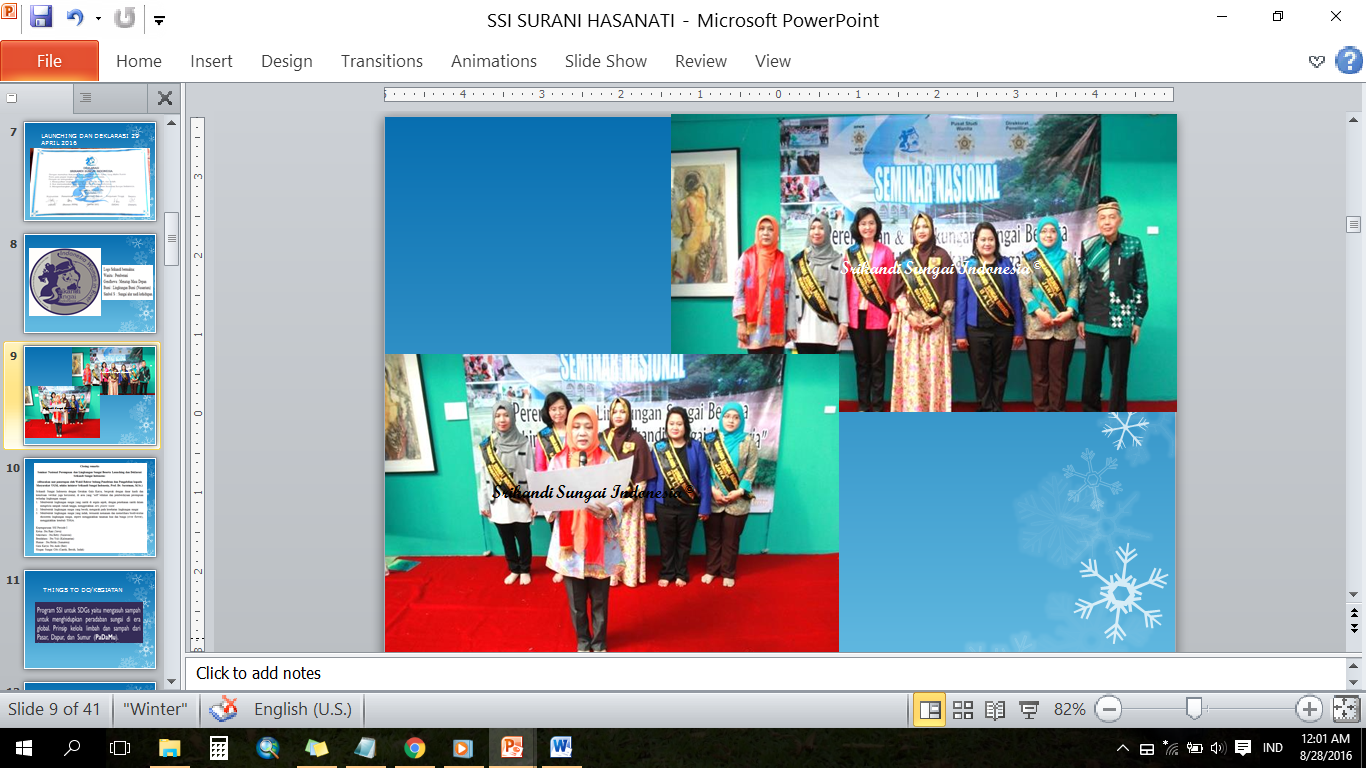 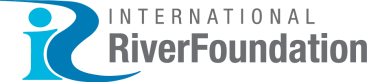 TAJ PALACE, NEW DELHI  |  12 – 14 SEPTEMBER 2016
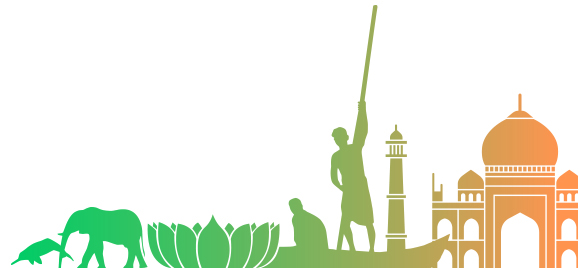 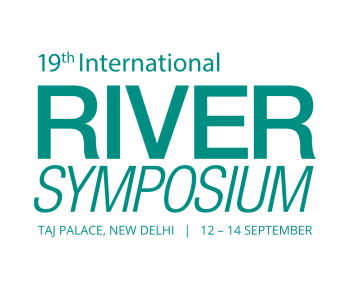 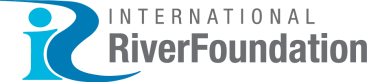 TAJ PALACE, NEW DELHI  |  12 – 14 SEPTEMBER 2016
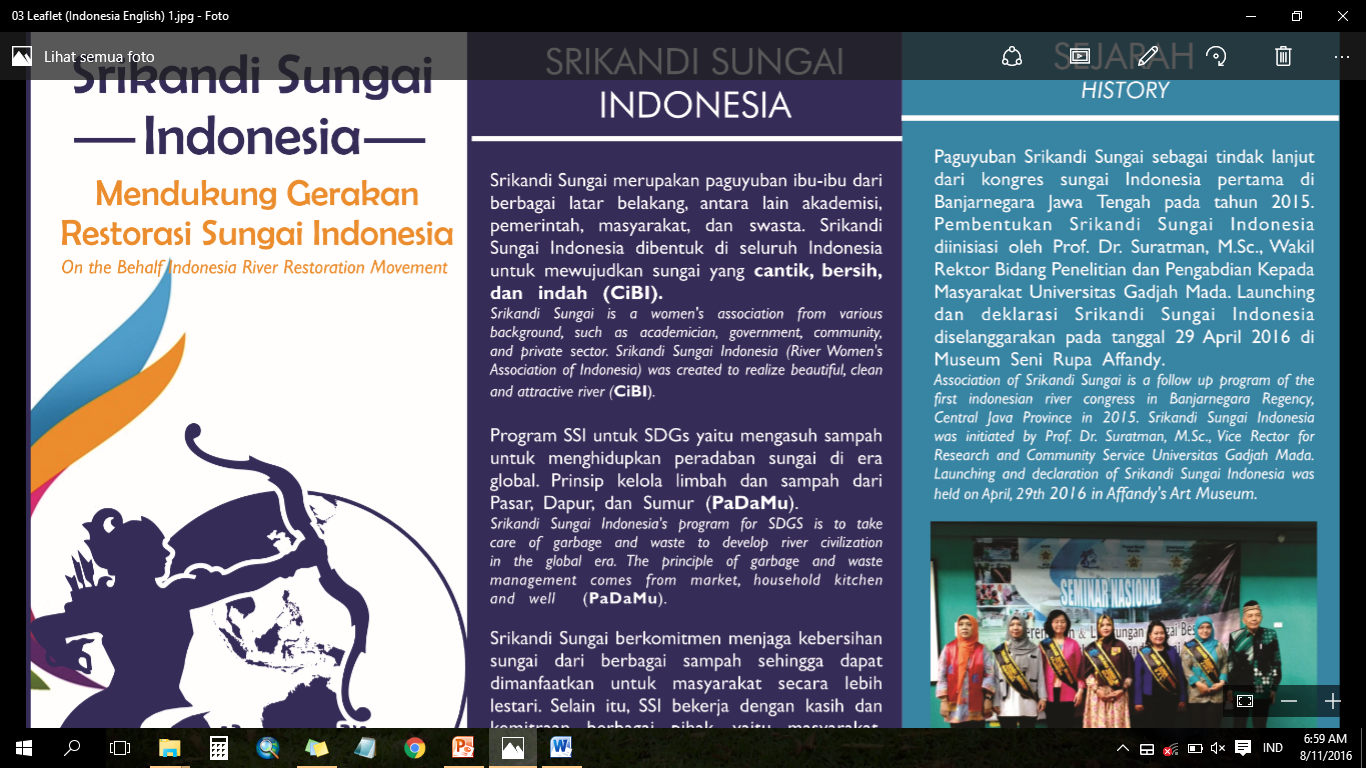 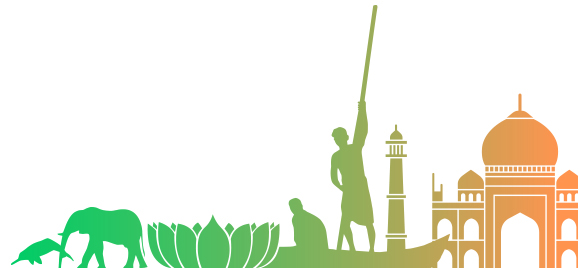 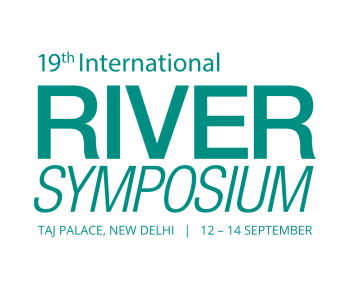 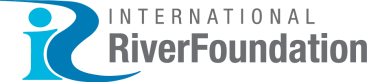 TAJ PALACE, NEW DELHI  |  12 – 14 SEPTEMBER 2016
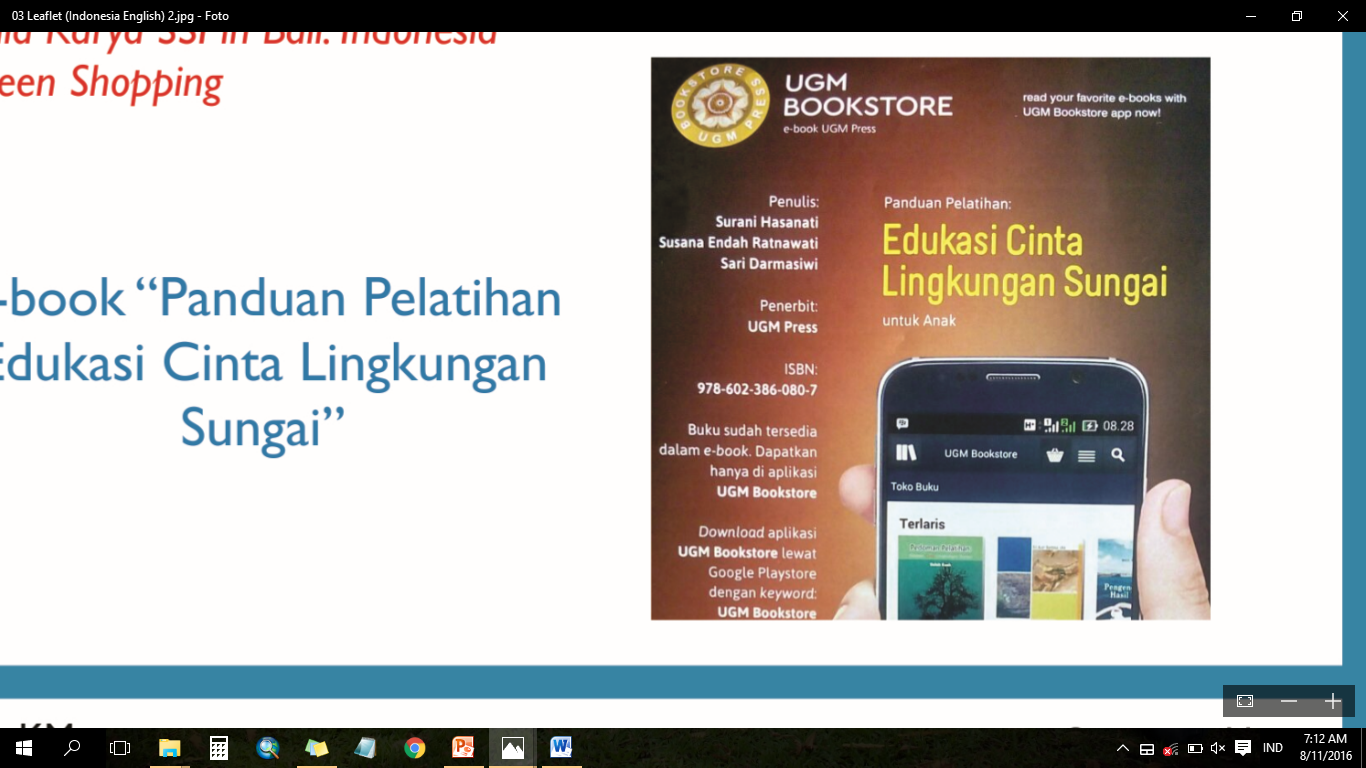 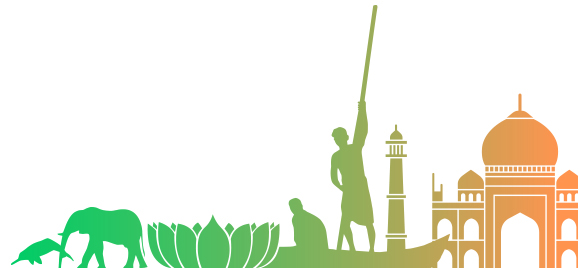 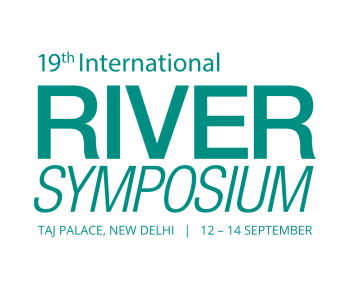 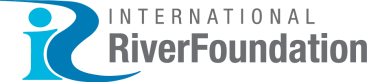 TAJ PALACE, NEW DELHI  |  12 – 14 SEPTEMBER 2016
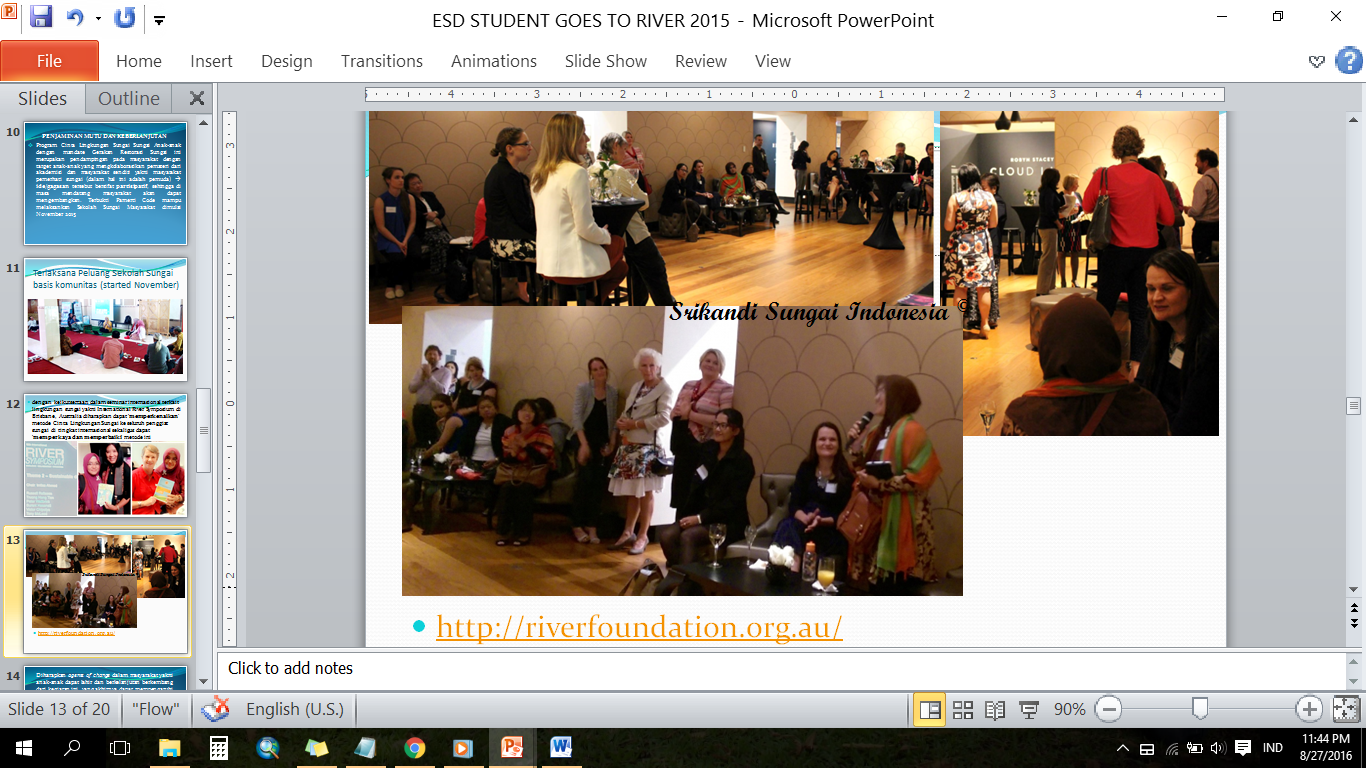 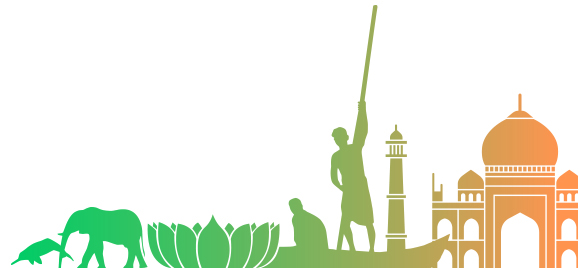 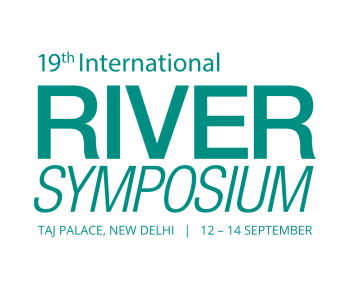 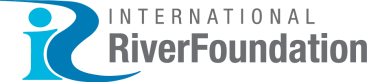 TAJ PALACE, NEW DELHI  |  12 – 14 SEPTEMBER 2016
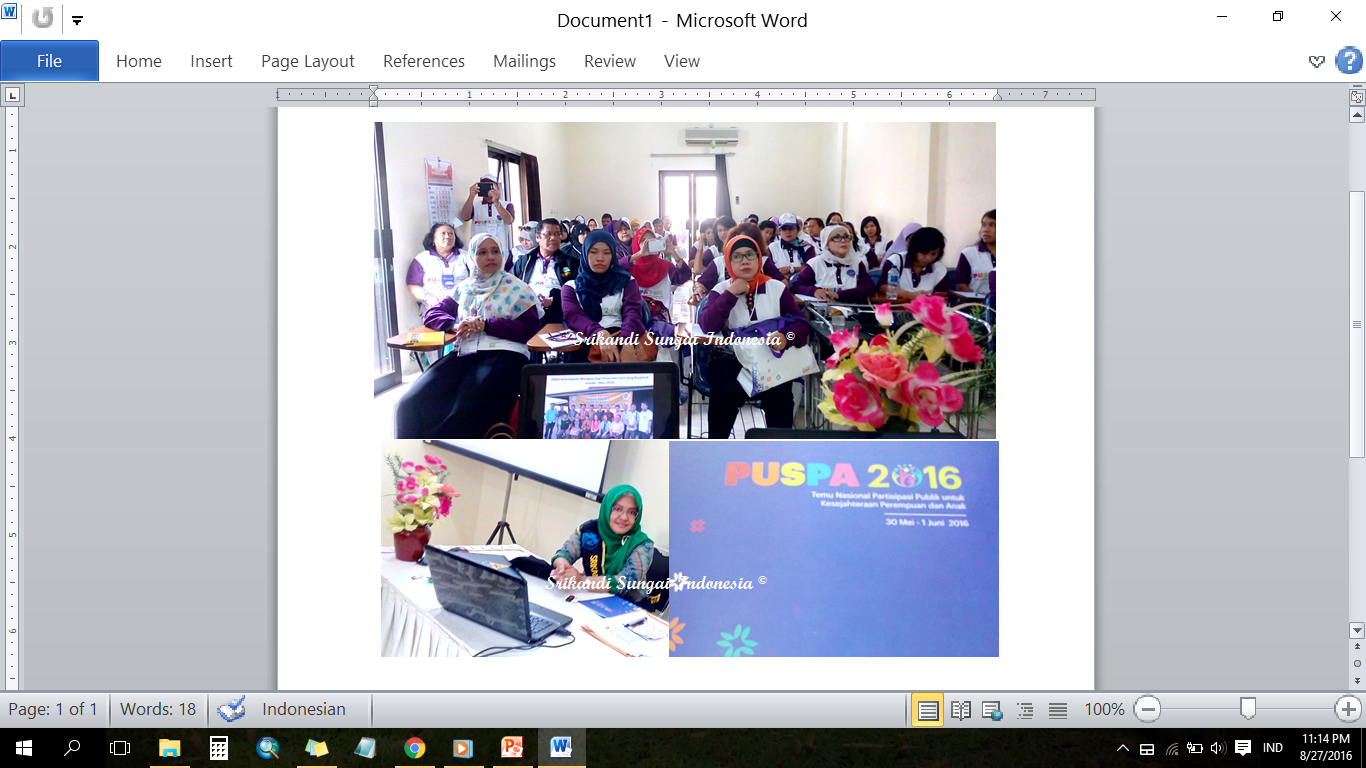 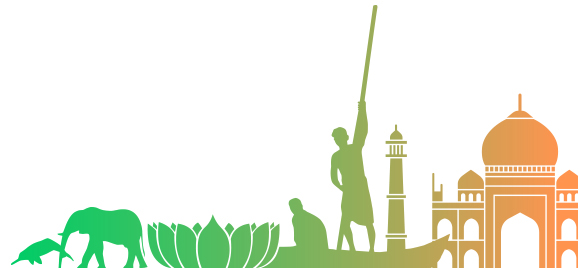 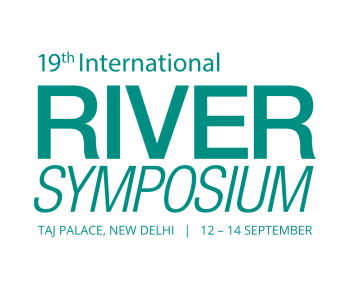 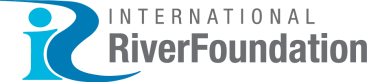 TAJ PALACE, NEW DELHI  |  12 – 14 SEPTEMBER 2016
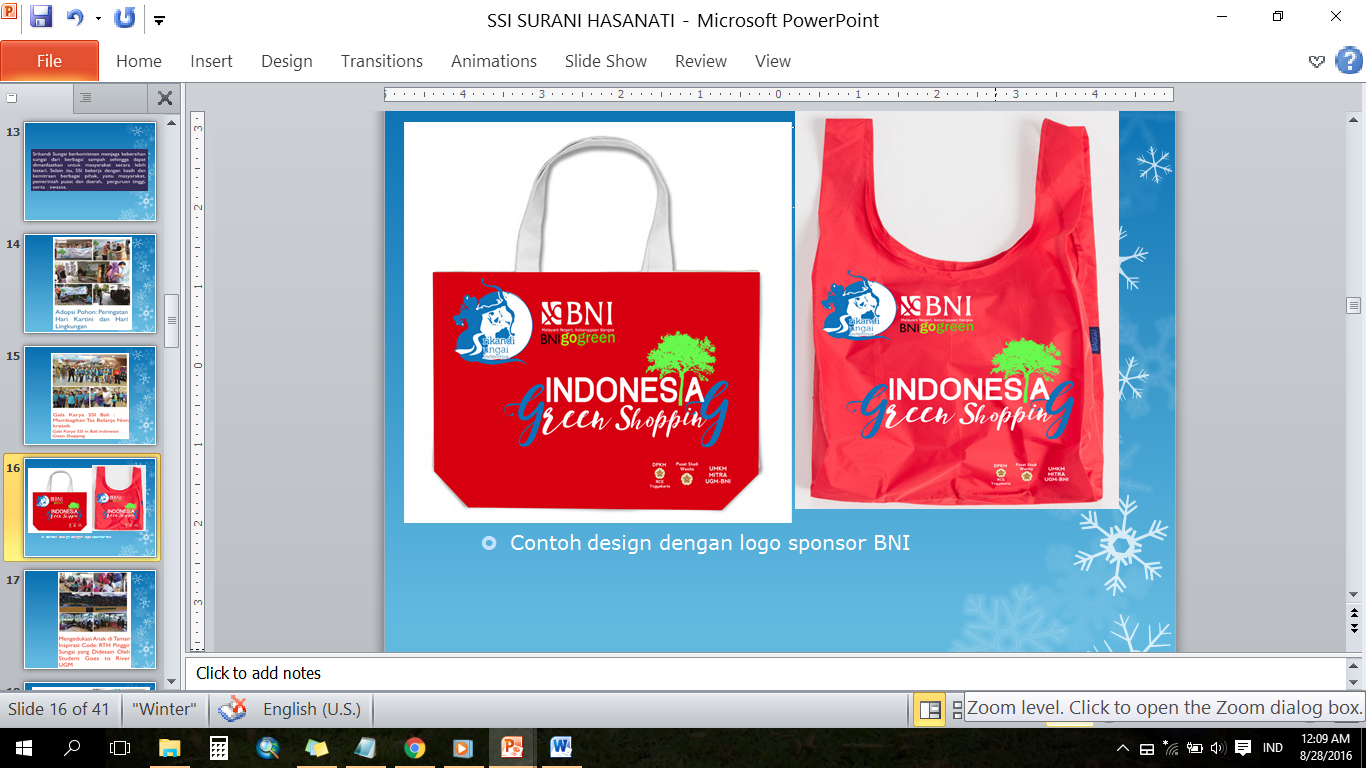 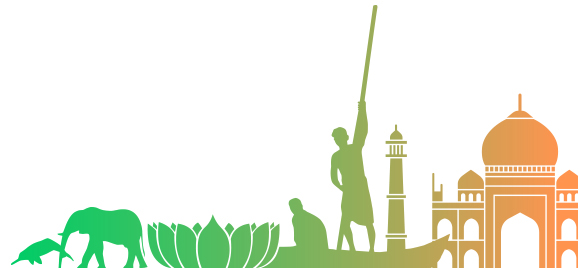 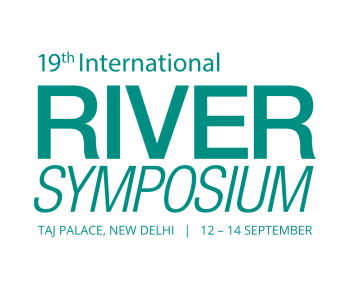 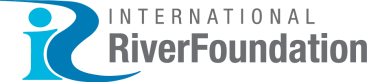 TAJ PALACE, NEW DELHI  |  12 – 14 SEPTEMBER 2016
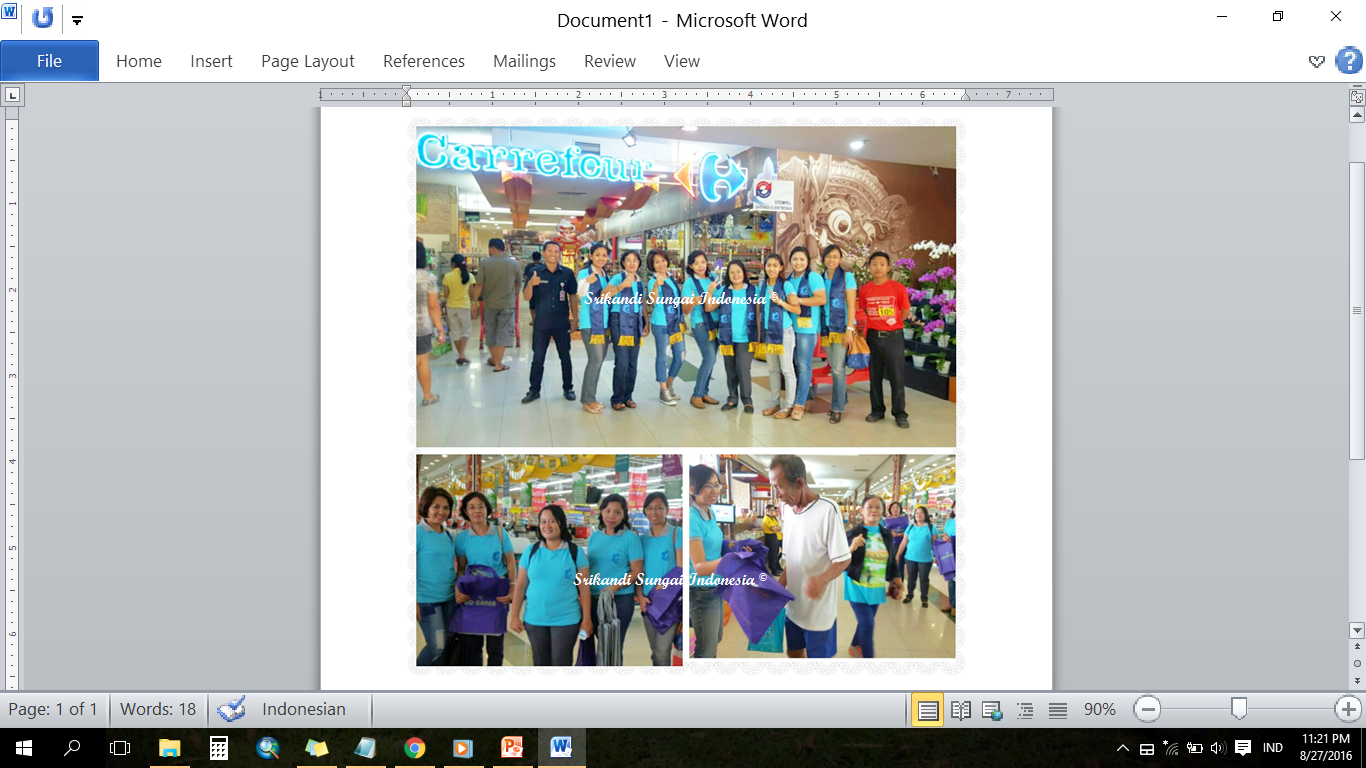 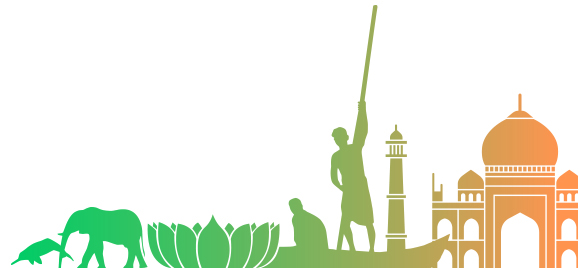 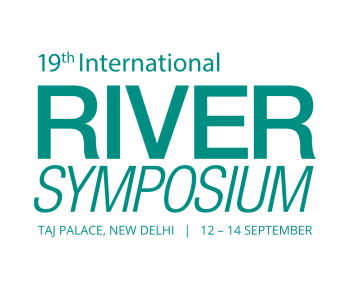 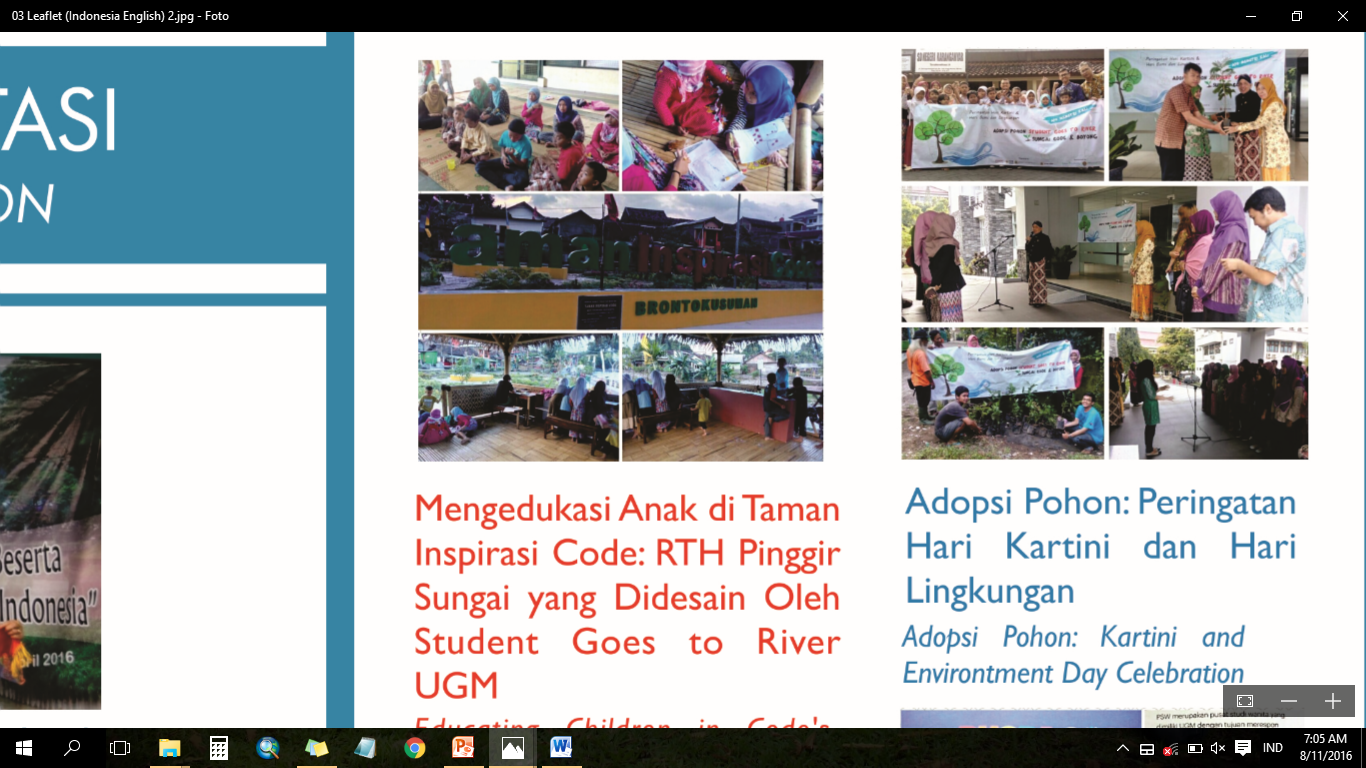 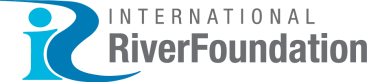 TAJ PALACE, NEW DELHI  |  12 – 14 SEPTEMBER 2016
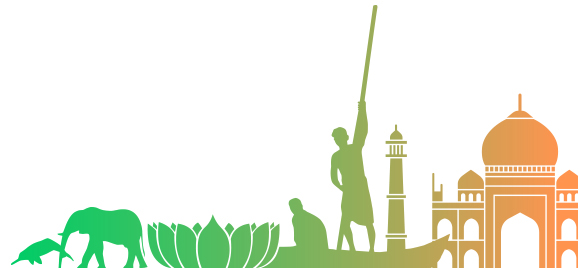 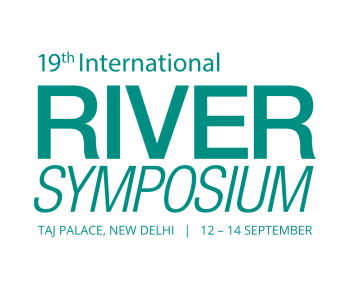 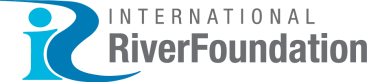 TAJ PALACE, NEW DELHI  |  12 – 14 SEPTEMBER 2016
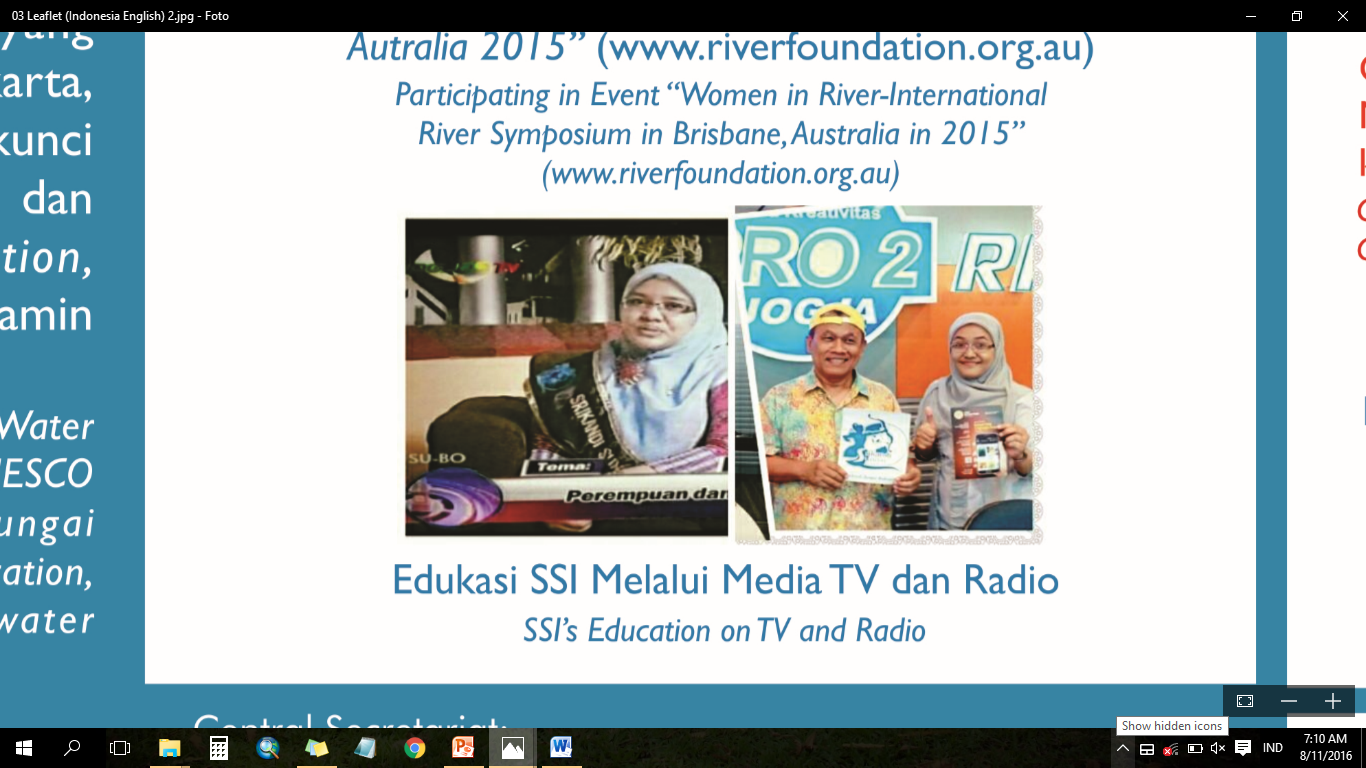 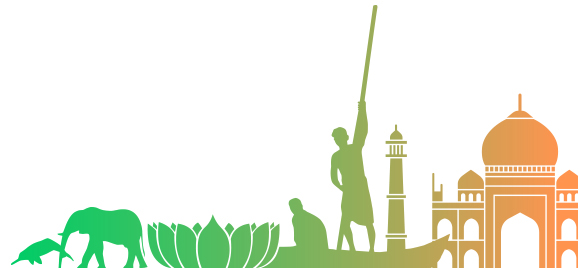 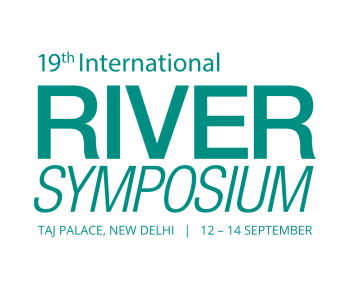 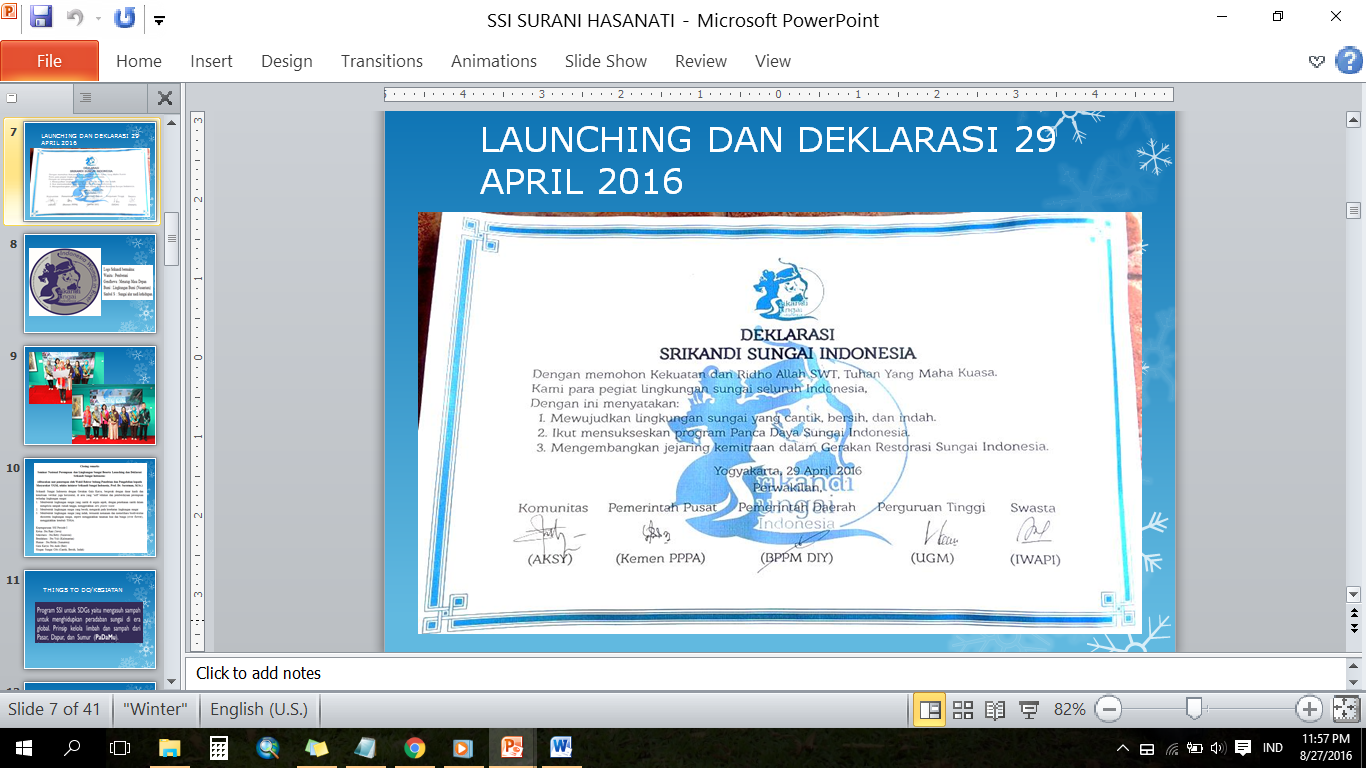 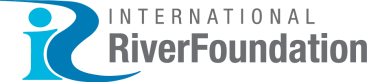 TAJ PALACE, NEW DELHI  |  12 – 14 SEPTEMBER 2016
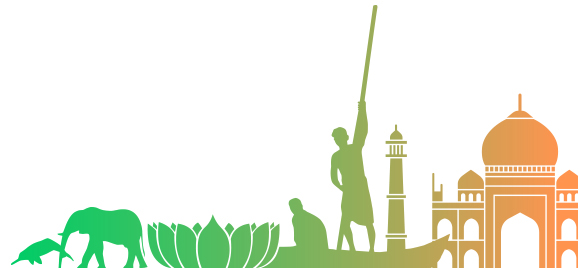 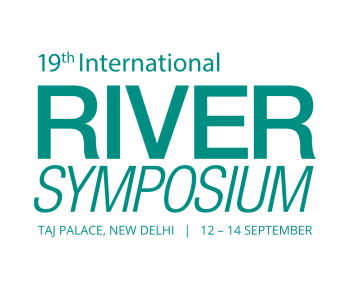 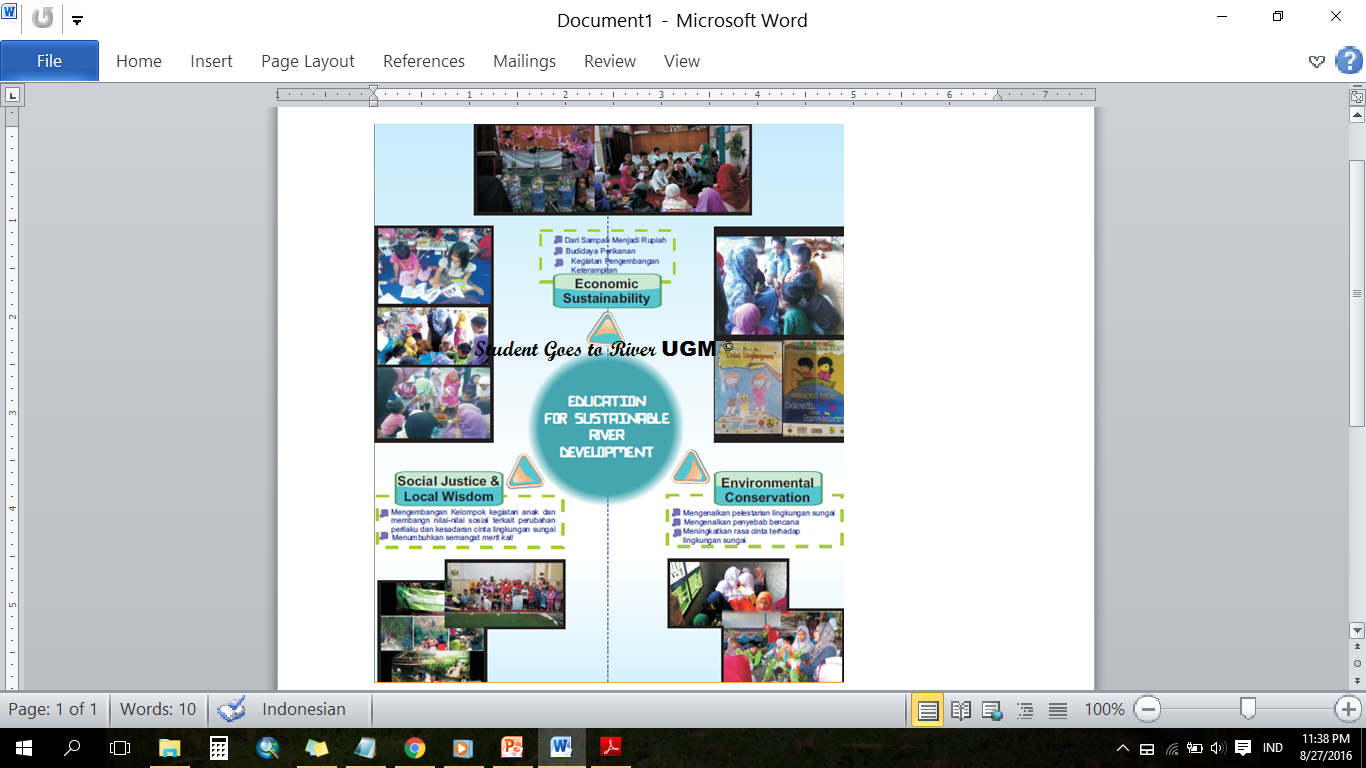 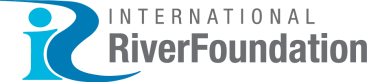 TAJ PALACE, NEW DELHI  |  12 – 14 SEPTEMBER 2016
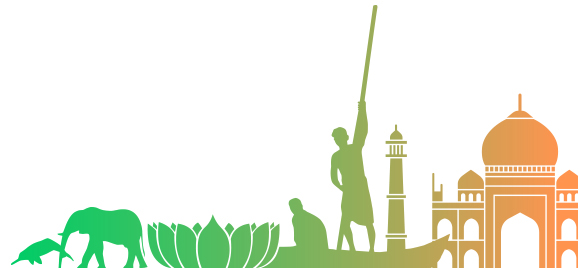 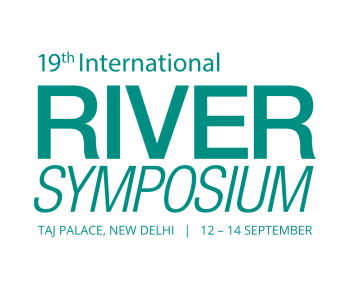 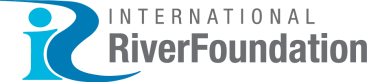 TAJ PALACE, NEW DELHI  |  12 – 14 SEPTEMBER 2016
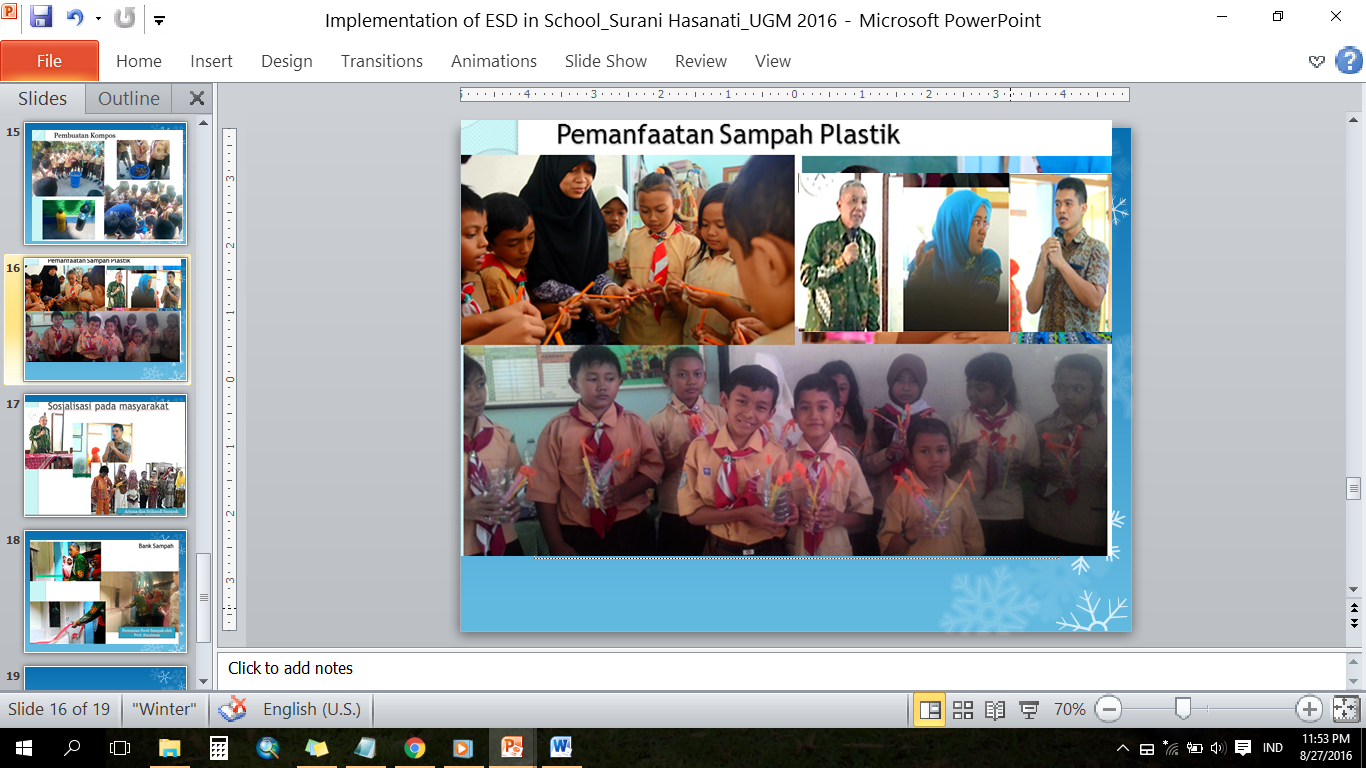 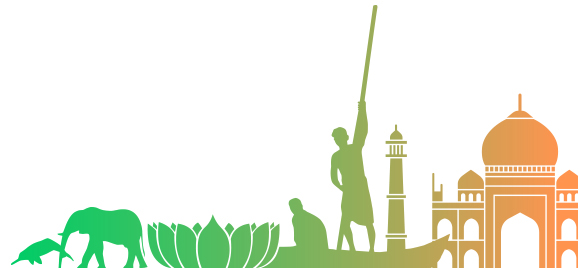 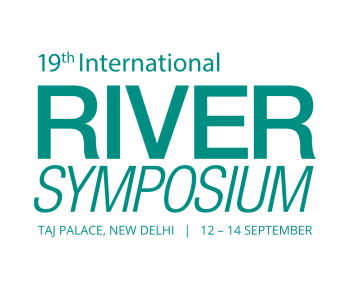 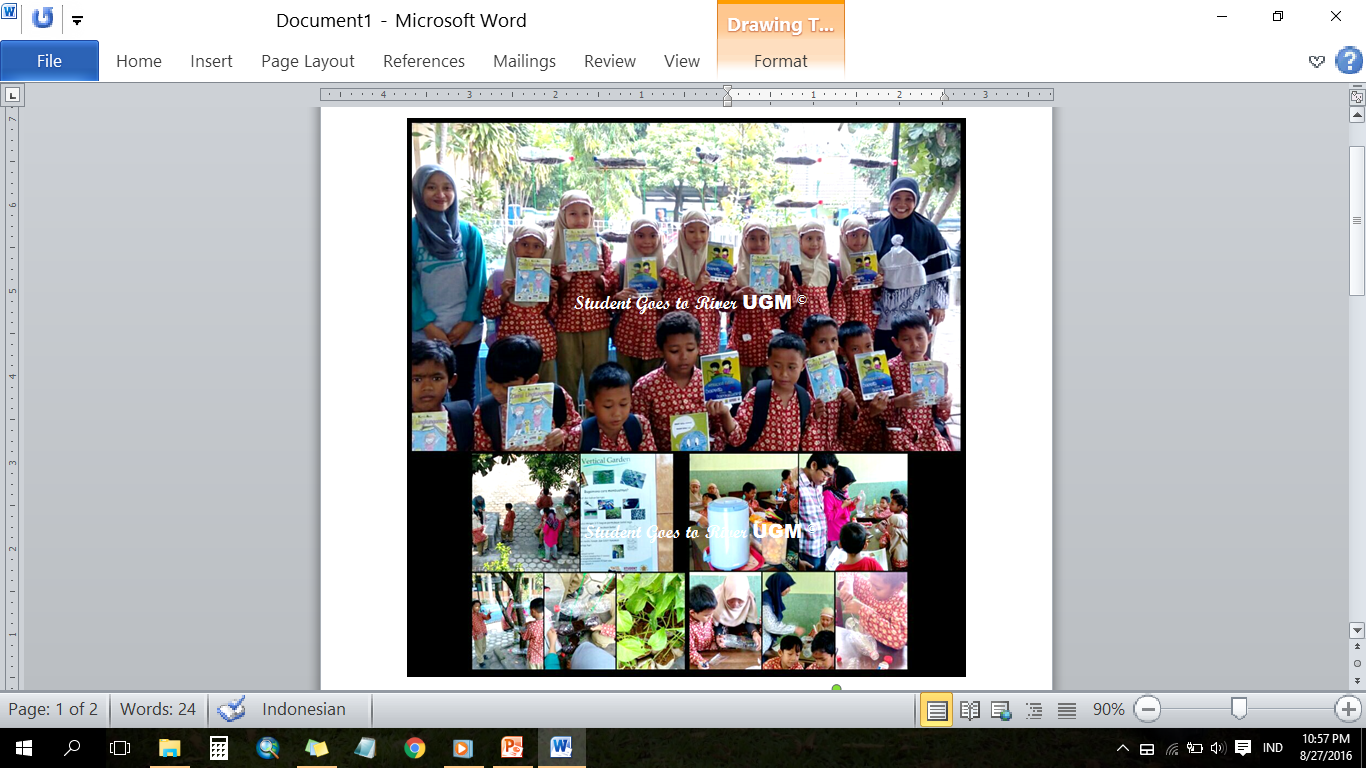 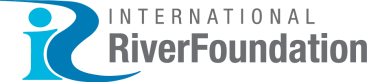 TAJ PALACE, NEW DELHI  |  12 – 14 SEPTEMBER 2016
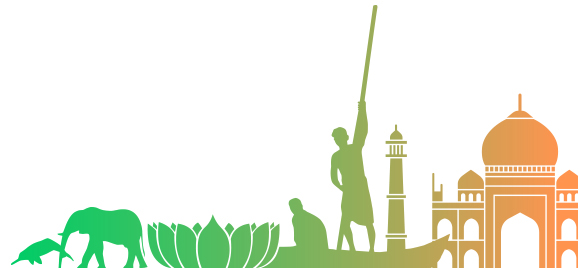 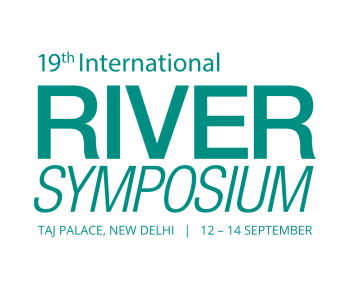 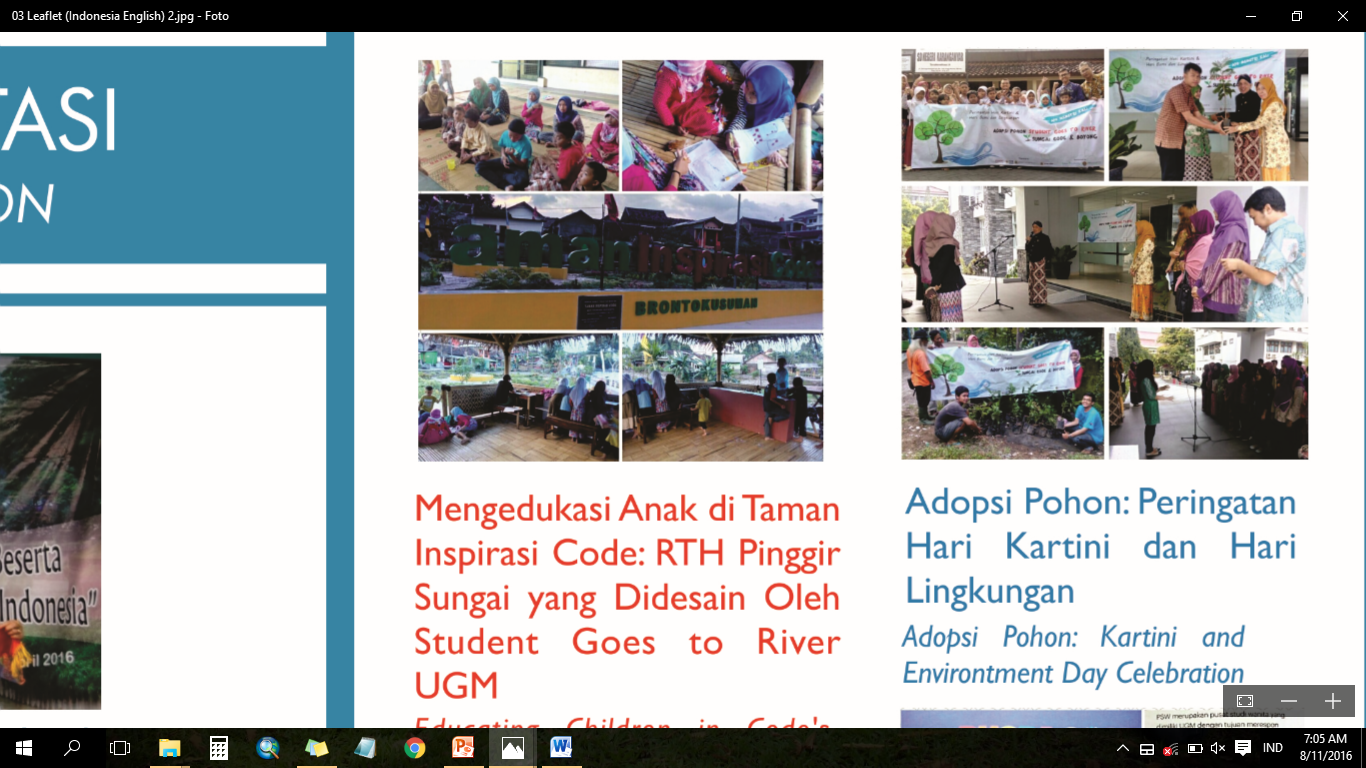 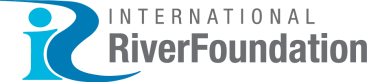 TAJ PALACE, NEW DELHI  |  12 – 14 SEPTEMBER 2016
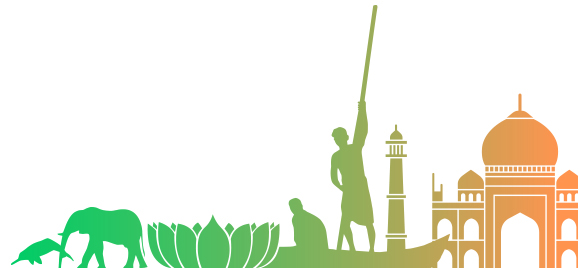 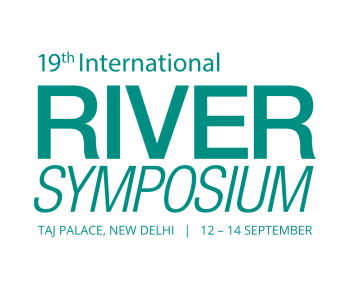 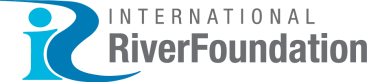 TAJ PALACE, NEW DELHI  |  12 – 14 SEPTEMBER 2016
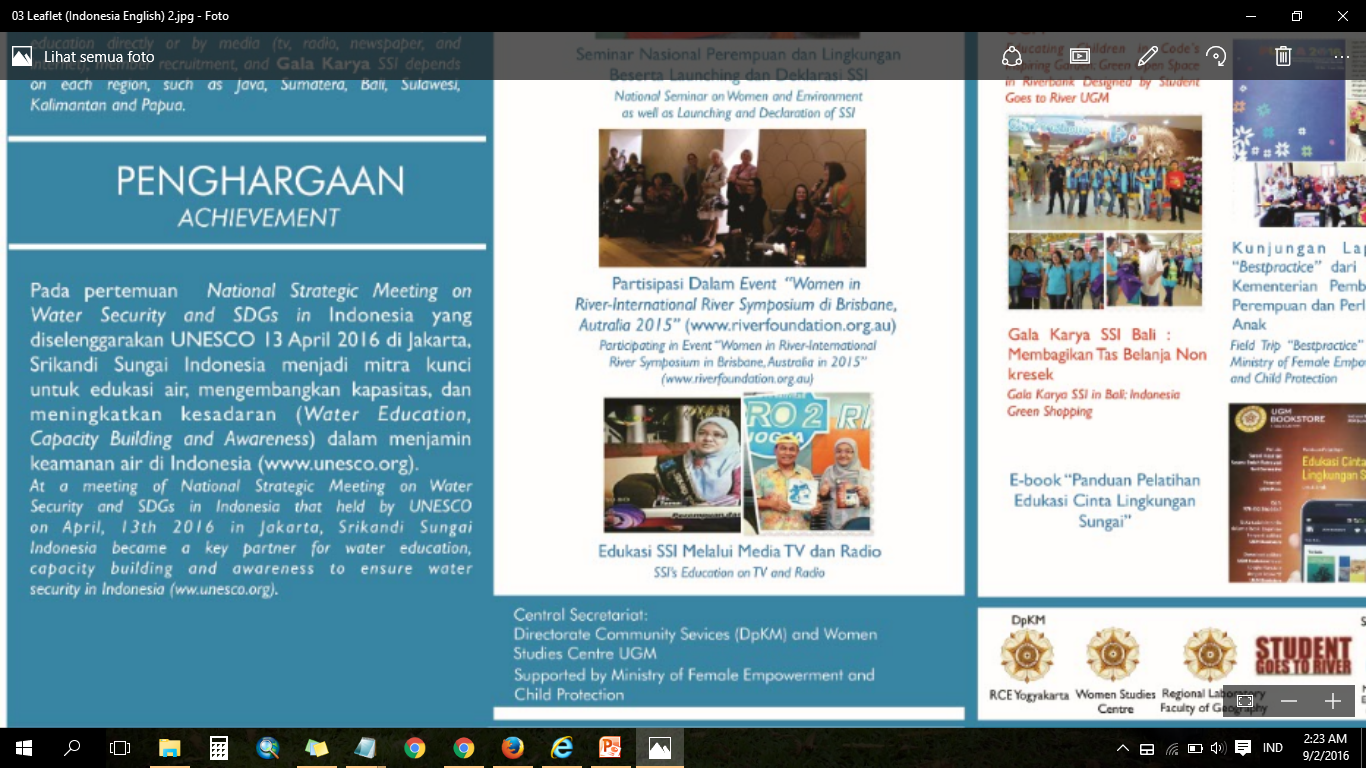 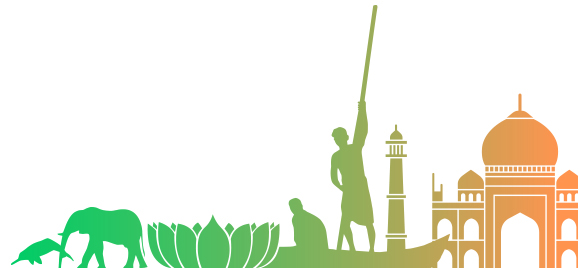 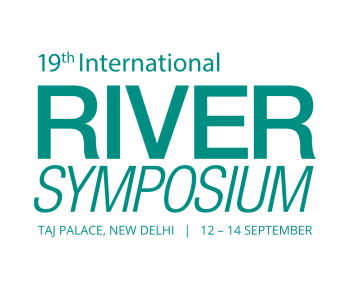 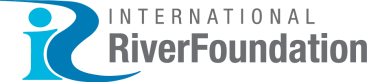 TAJ PALACE, NEW DELHI  |  12 – 14 SEPTEMBER 2016
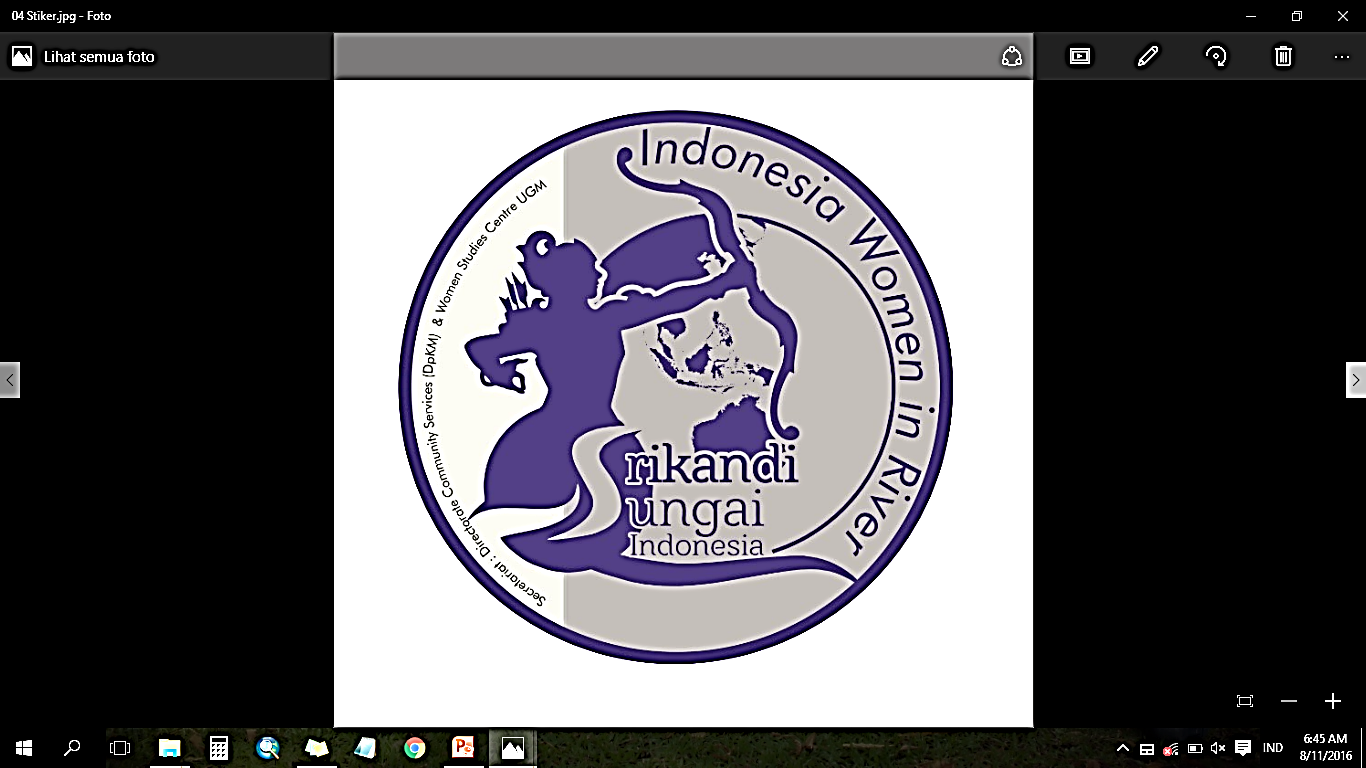 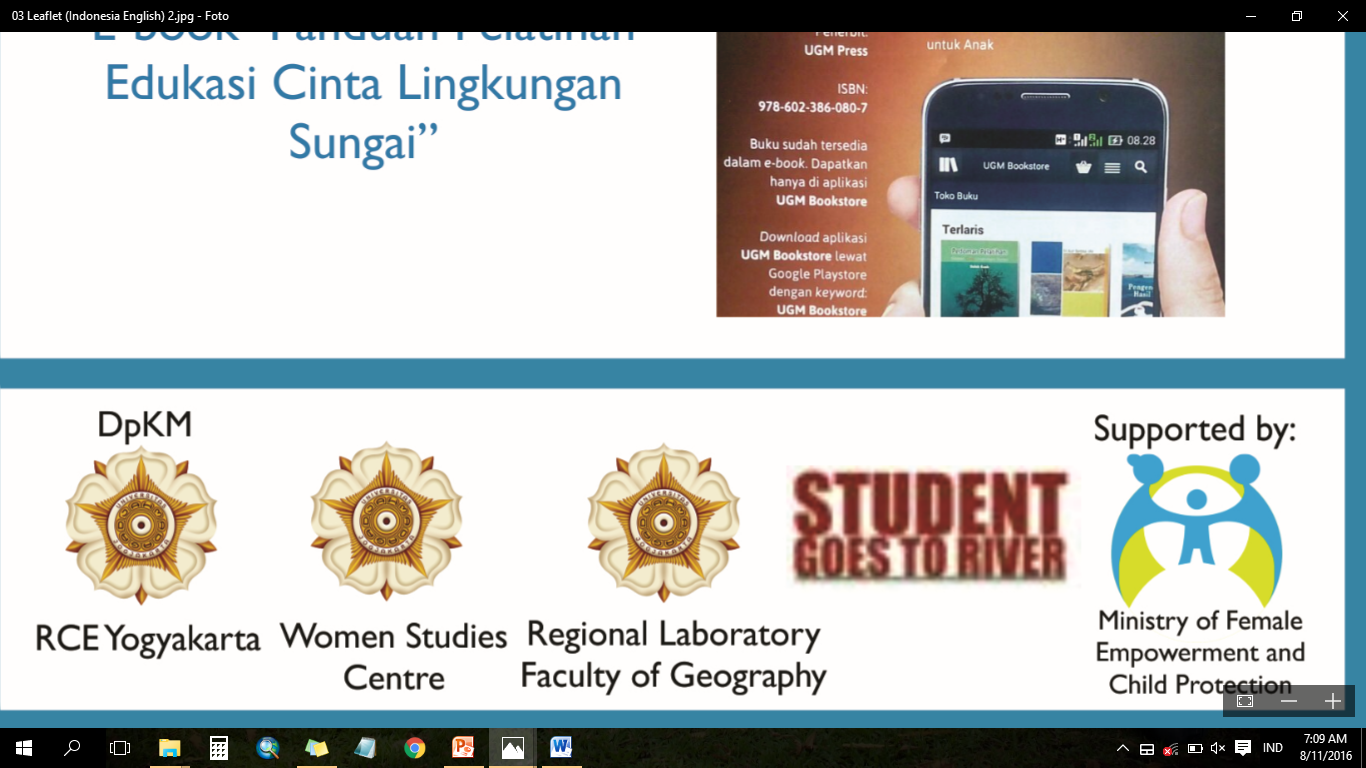 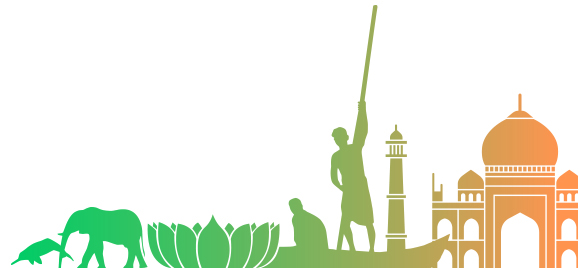